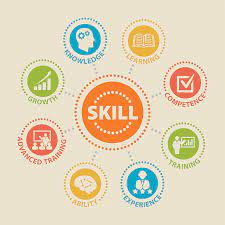 Customer Service
Developing Own Interpersonal Skills
Preparation for Work
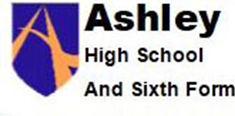 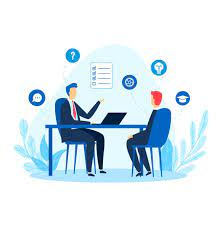 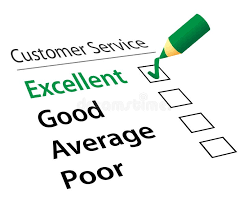 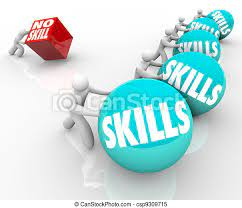 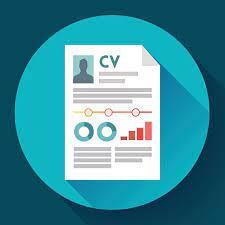 Half Term 1	Half Term 2	Half Term 3	 Half Term 4	Half Term 5	Half Term 6
Employability Year 12
Preparation for Work
Customer Service
Developing Own Interpersonal Skills
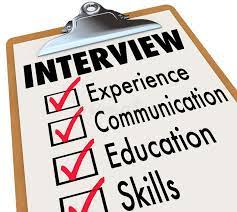 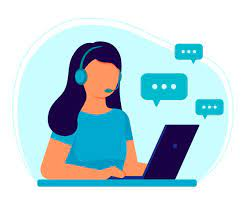 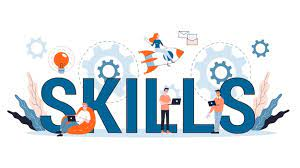 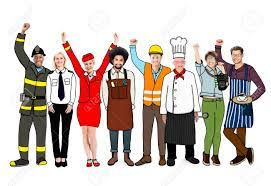 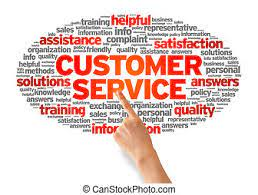 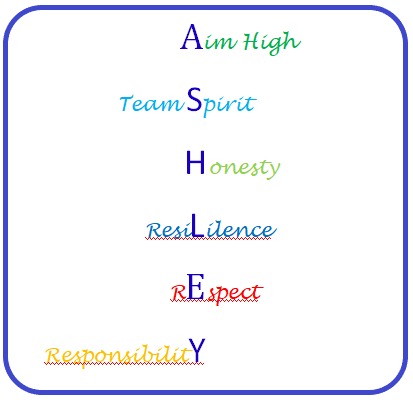 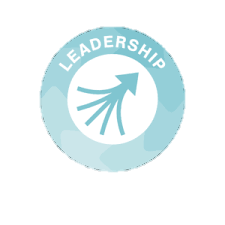 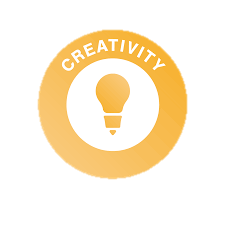 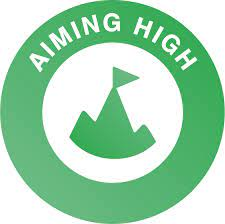 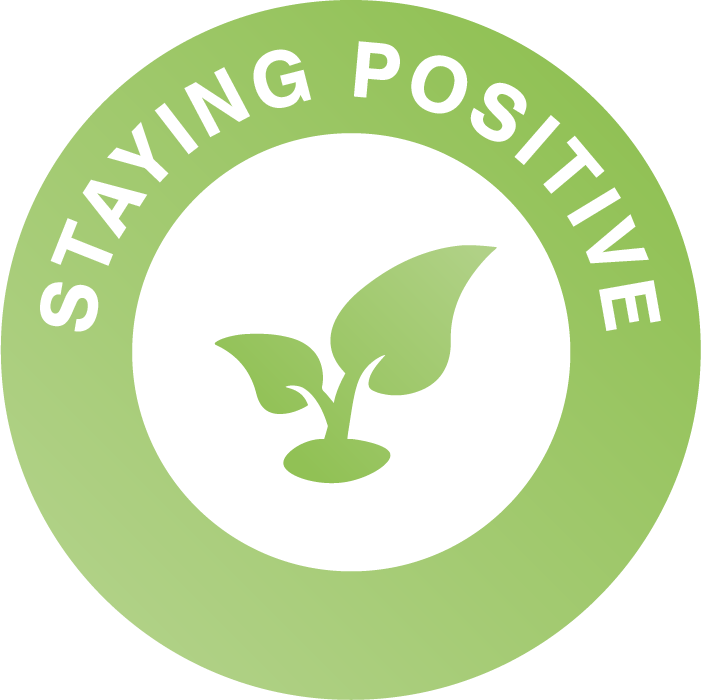 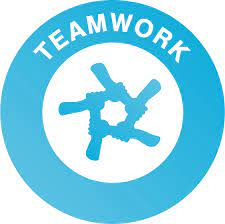 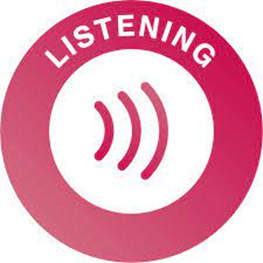 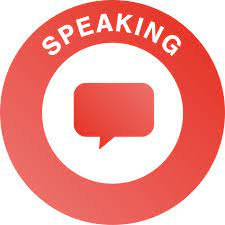 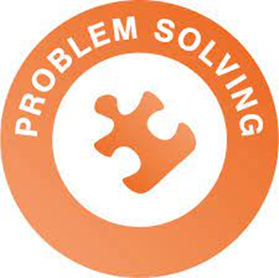 Using Email in the Workplace
Understanding the Office Environment
Health, Safety and First Aid at Work
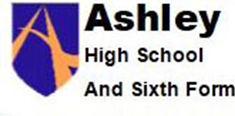 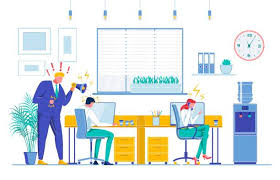 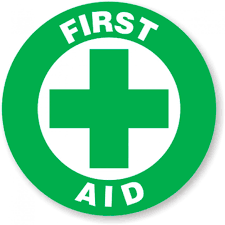 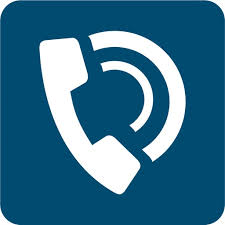 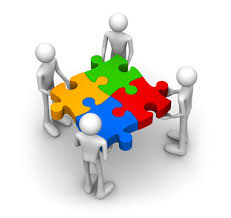 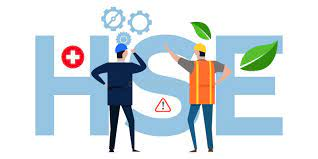 Half Term 1	Half Term 2	Half Term 3	Half Term 4	Half Term 5	Half Term 6
Employability  Year 13
Using Email in the Workplace
Understanding the Office Environment
Health, Safety and First Aid at Work
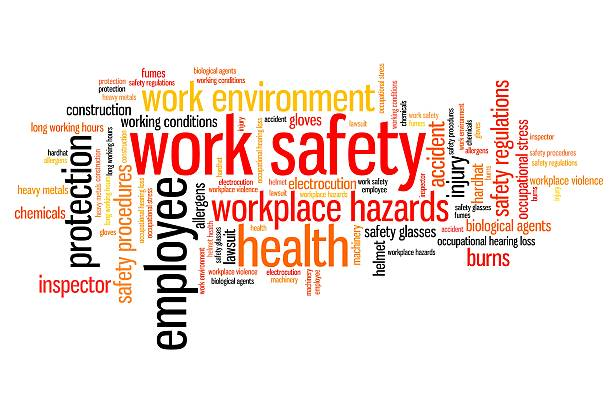 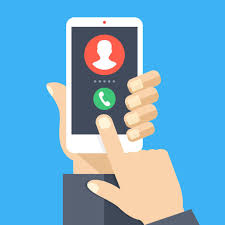 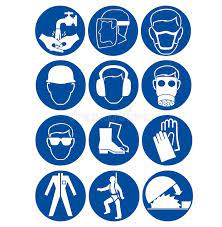 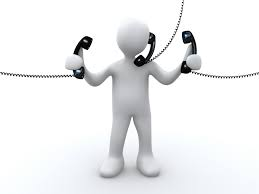 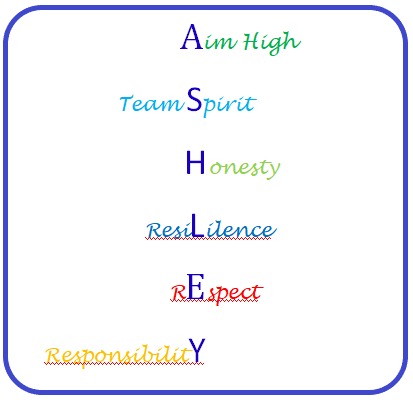 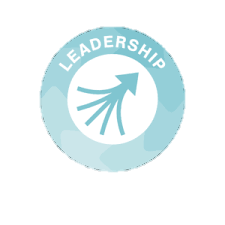 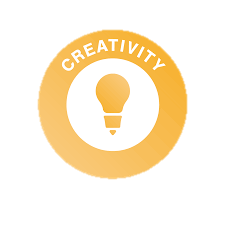 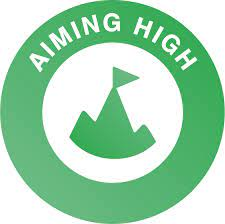 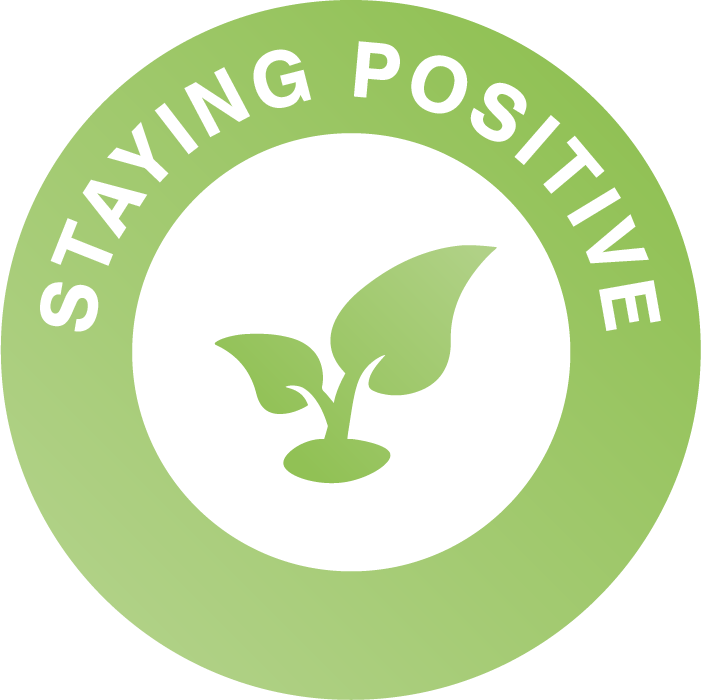 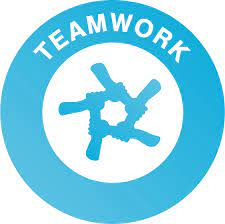 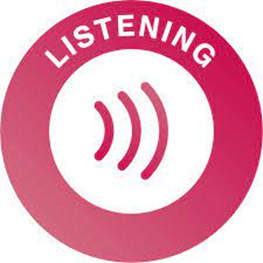 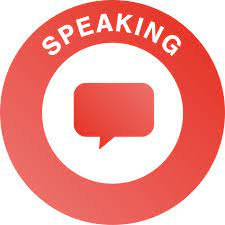 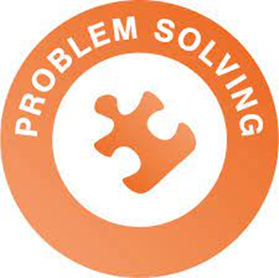